Занятие по рисованию в подготовительной группе 
Тема «Цветут сады»
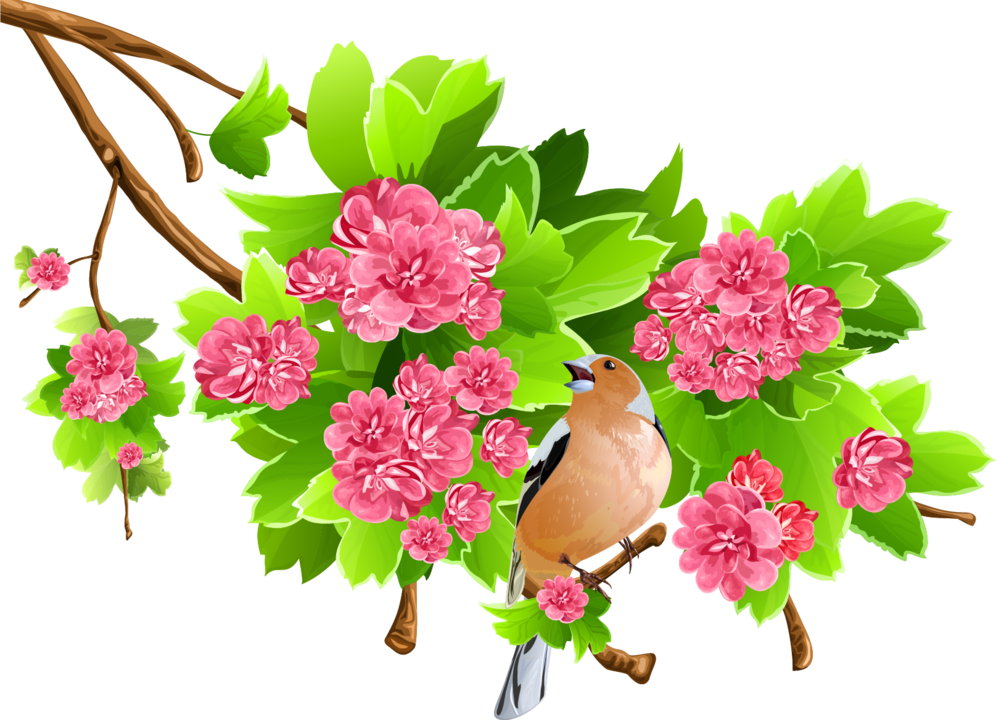 Подготовила воспитатель МБДОУ детский сад №393 Винокурова Татьяна Владимировна
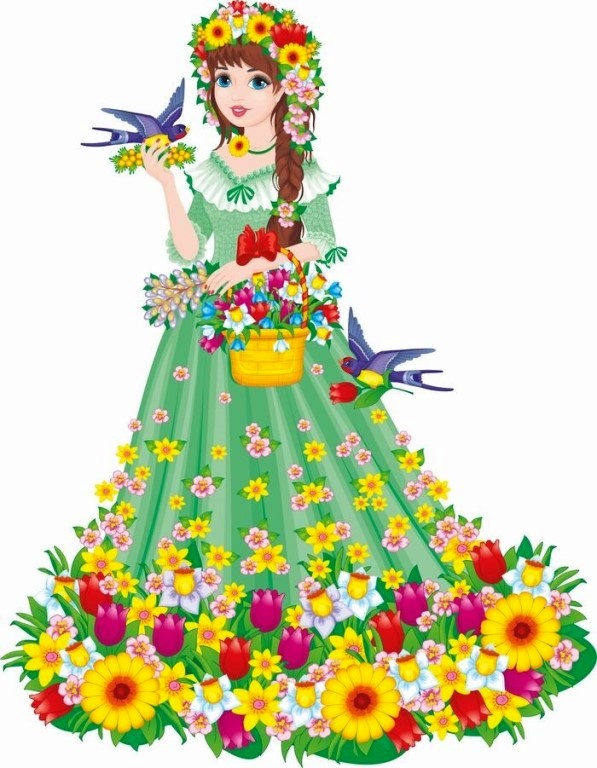 Тук-тук, ребята! Я здесь, на экране! 
Здравствуйте, ребята, узнаете меня? Я,  Весна!
 
Пригревает теплое ласковое солнышко, весело щебечут птицы, радуясь приходу весны.

А вот на деревьях распустились нежные бело - розовые цветы, аромат которых манит трудолюбивых пчел. Вся природа, радуется приходу весны.
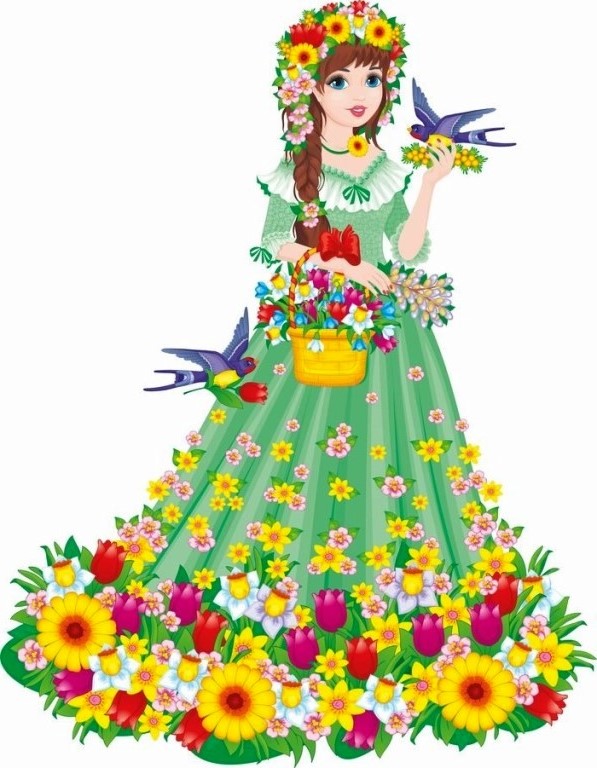 Как вы думаете, ребята, могут ли цветы распуститься на деревьях? Какие деревья цветут?
Как можно назвать все эти деревья? В какое время года это происходит? В каком месяце обычно цветут деревья? 

Молодцы, ребята, весной в мае цветут такие деревья, как яблоня, вишня, груша. Это плодовые деревья.Сейчас мы с вами, ребята, посмотрим, как цветут сады, посмотрим на красоту цветущего сада весной!
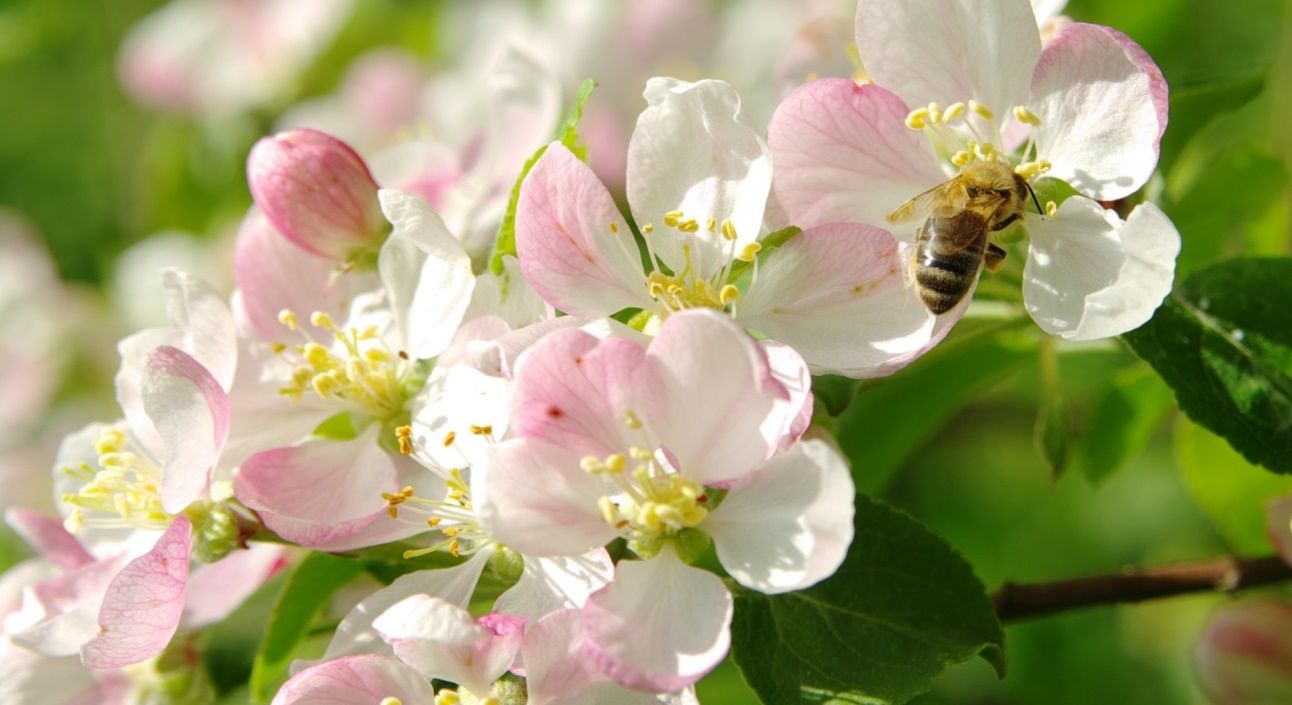 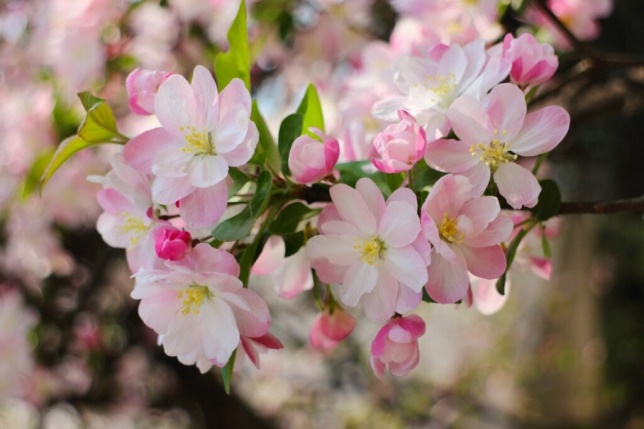 Ребята, посмотрите на яблоньку, какая она?

Яблонька нежная, красивая, как - будто в бело-розовом кружеве, густые ветки усыпаны цветами.
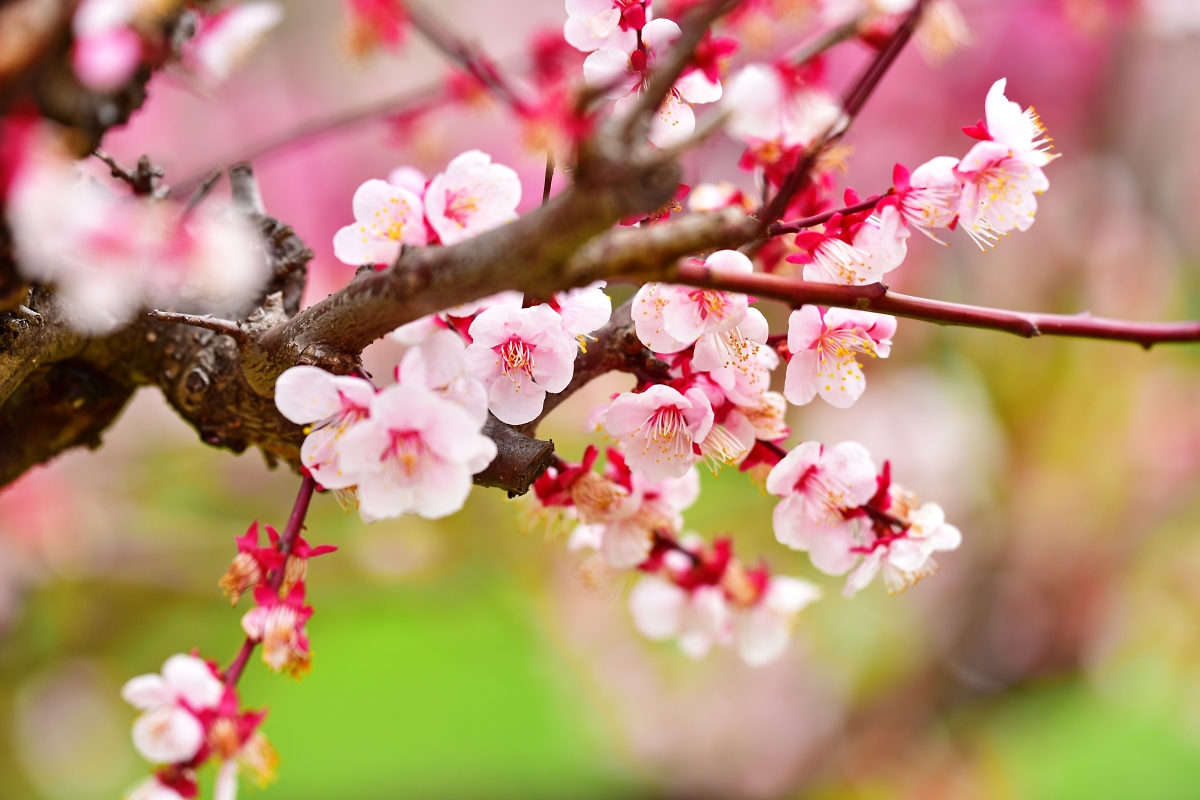 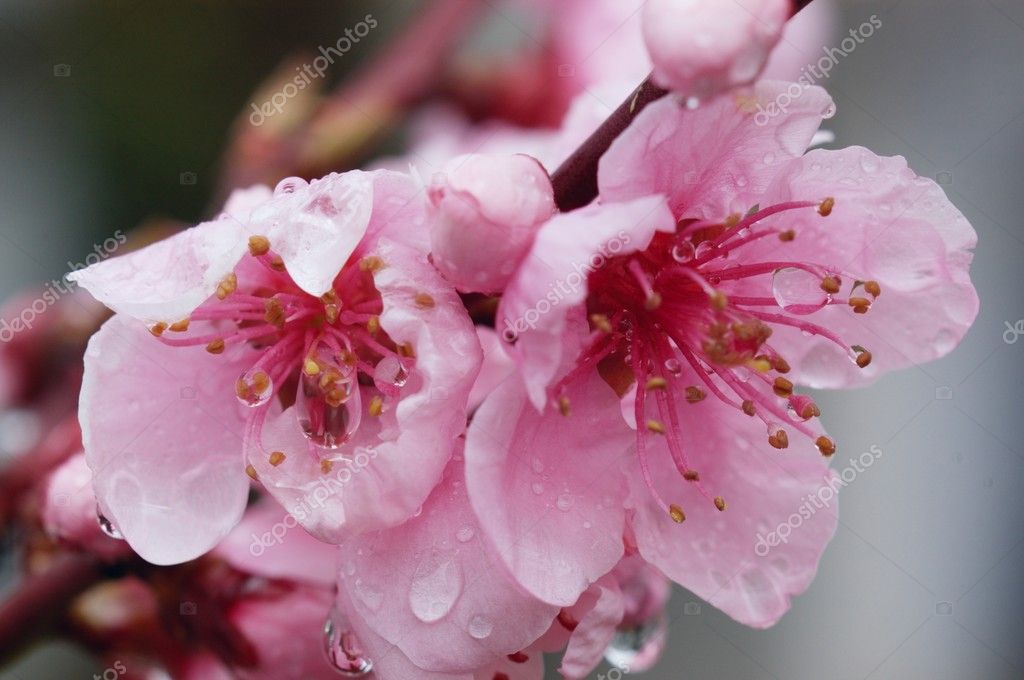 А вот, ребята, и вишня.

Вишня нежная, красивая, как - будто в розовом кружеве с прожилками красного цвета.
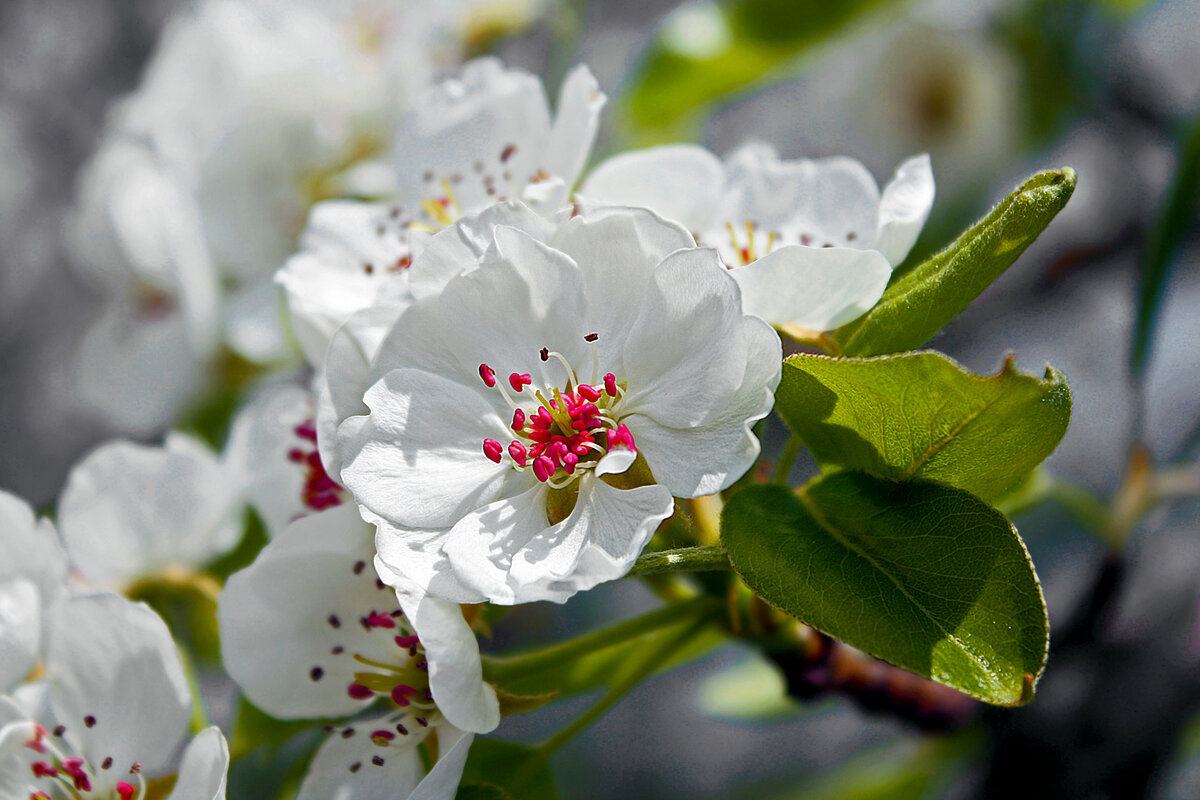 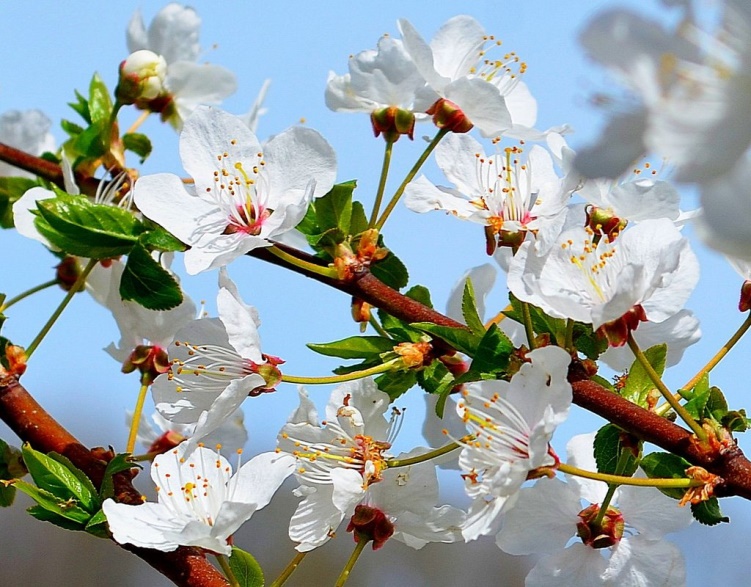 А это всеми нами любимая сладкая груша.

Груша нежная, красивая, как - будто в белом кружеве, цветы крупные, выразительные.
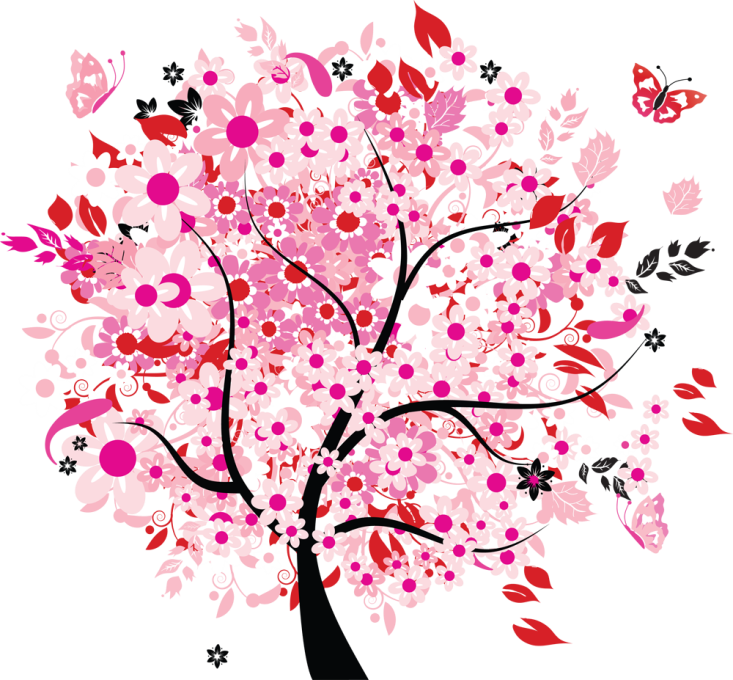 Ребята, давайте отдохнем. Проведем физминутку.

В поле дерево стоит, 
(Дети поднимают руки через стороны,  вверх)Ветер ветки шевелит.
(Руки вверху, слегка покачиваются из  стороны в сторону) Дует ветер нам в лицо –(Имитационные движения)Закачалось деревцо.
(Руки вверху, слегка покачиваются)Ветерок всё тише, тише,
(Медленно приседают) Деревцо всё выше, выше.
(Встают из приседа, руки вверх.встают на носки)
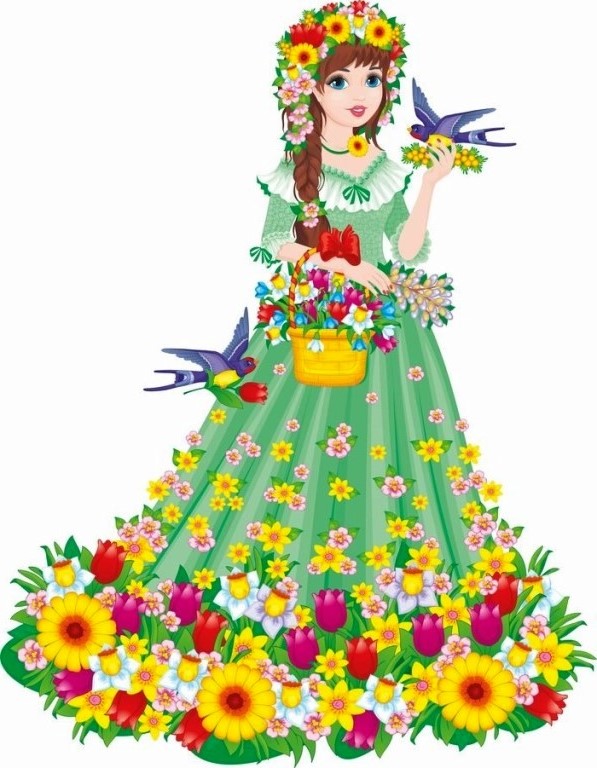 Ребята, мы сегодня с вами будем рисовать цветущий сад. Нам понадобятся следующие материалы: бумага белого цвета или офисная цветная бумага формата А-4, кисть, гуашь или акварель, вода, ватные палочки.
Готовим фон будущего рисунка. Лист бумаги смачиваем водой и покрываем красной или малиновой гуашью. Для фона можно также использовать офисную цветную бумагу красного или розового цвета.
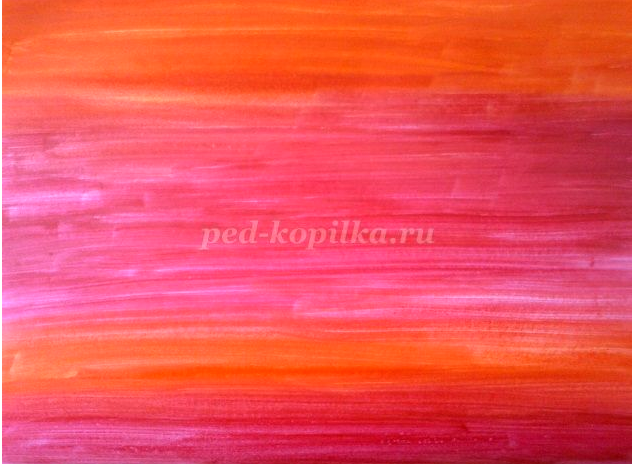 Ребята, рисуем ветки деревьев черной акварелью или гуашью.
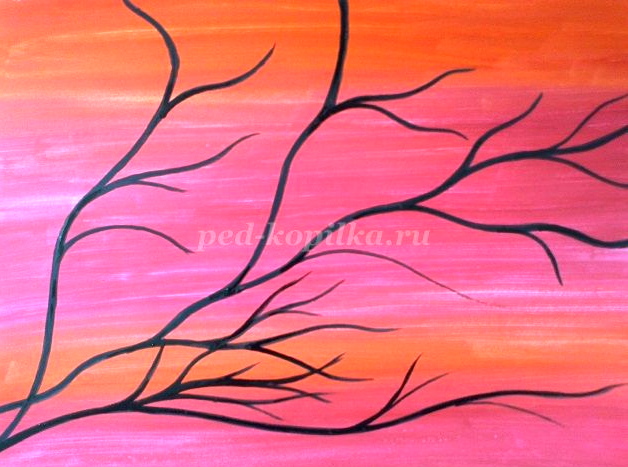 Ветви, ребята, обязательно разветвляем.
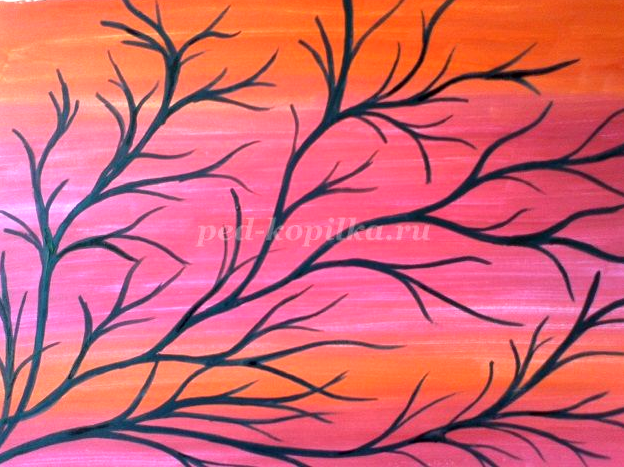 Даем краски высохнуть и приступаем к рисованию цветов на ветках ватными палочками. Цветы рисуем белой гуашью.
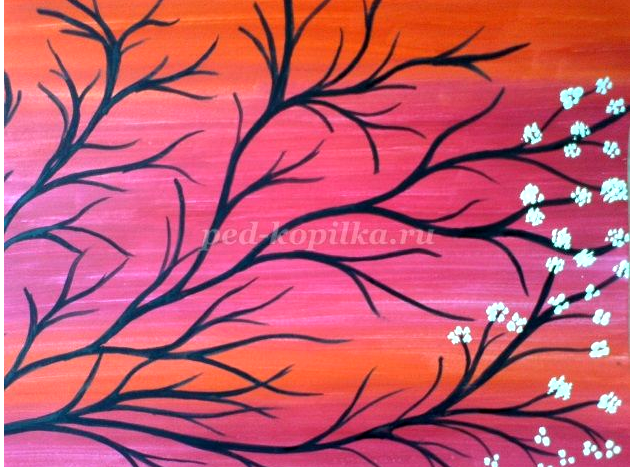 Ребята, вот такой цветущий сад у нас получился.
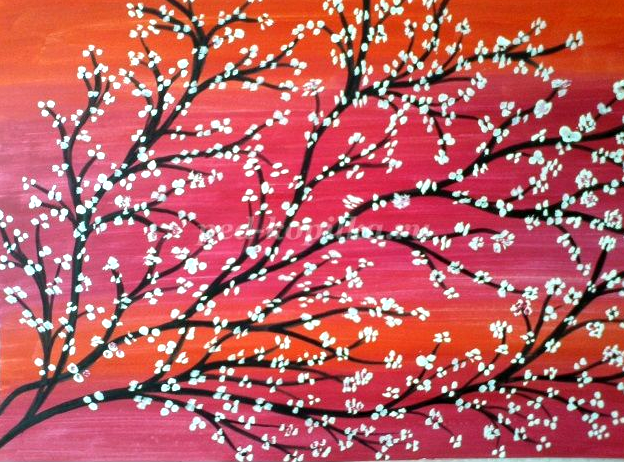 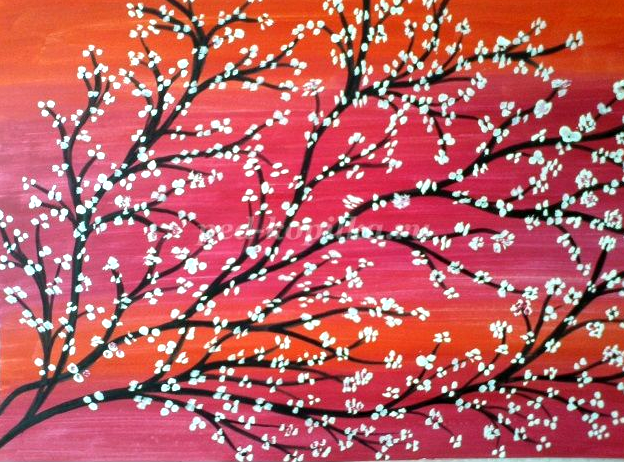 Мгновенье - останови свой бег,Замри хоть на минуту время!Сады весной цветут по всей земле,Природы Матери творение!Не проходите мимо красоты -Она не долга и не бесконечна!Но в сердце остается вечно,Весны, цветущие сады!
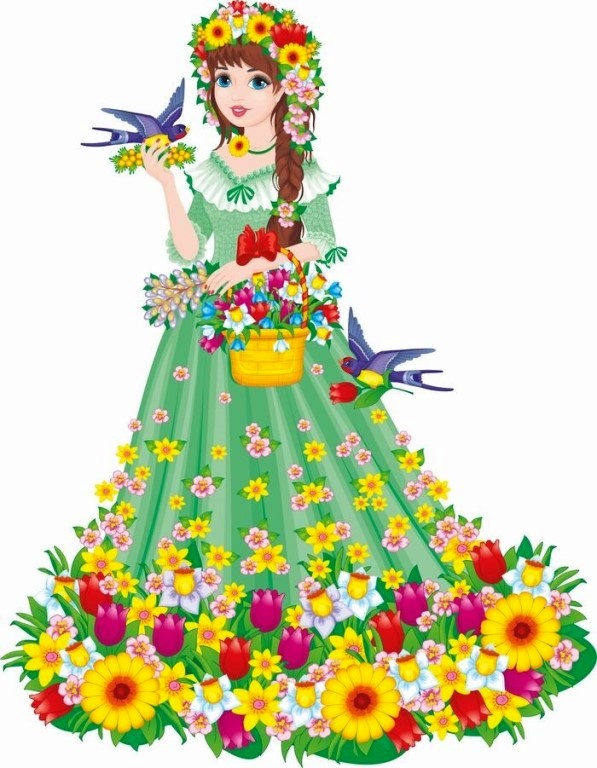 Ребята, вы такие умнички, посмотрите какие прекрасные цветущие сады вы нарисовали. Что было для вас самым интересным? Трудным? Легким ? 
Ребята, покажите свои работы своим близким, родным, расскажите о красоте  природы весной!
До скорых встреч, ребята!
Желаю творческих успехов!
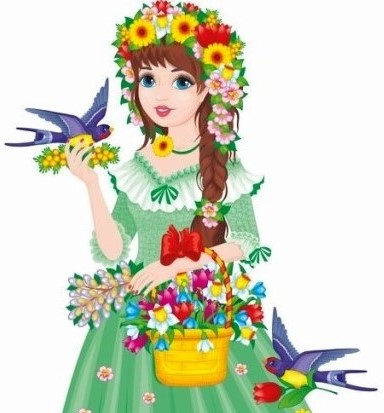